CERAB for ISR
Arnaud Kerzmann, MD
CHU Liège, Belgium
Disclosures
Consultant 
	Boston Scientific, BD

Grant/research support
	Medicor, iVascular, Medtronic, Artivion, Biotronik, DMB Medical
Case introduction – Patient history (1)
59 years old woman
Past history:	
 - smoking habit
		- arterial hypertension
		- dyslipidemia
		- emphysema
		- left adrenalectomy
		- varicoces veins treatment on both lower limbs
		- right common iliac artery stenting 14 months earlier
Case introduction – Patient history (2)
medications: 	- calcium antagonist
			- aspirin
		           - statin and ezetimibe

both calfs Rutherford stage 3 peripheral arterial disease (PAD)

imprecise walking distance but short, worse uphill

palpable pulses, ABI = 1 on the right and 1,1 on the left side
Case introduction – CT angiography
Case introduction - CT angiography
stent into the distal aorta               thin stented right common								       iliac artery
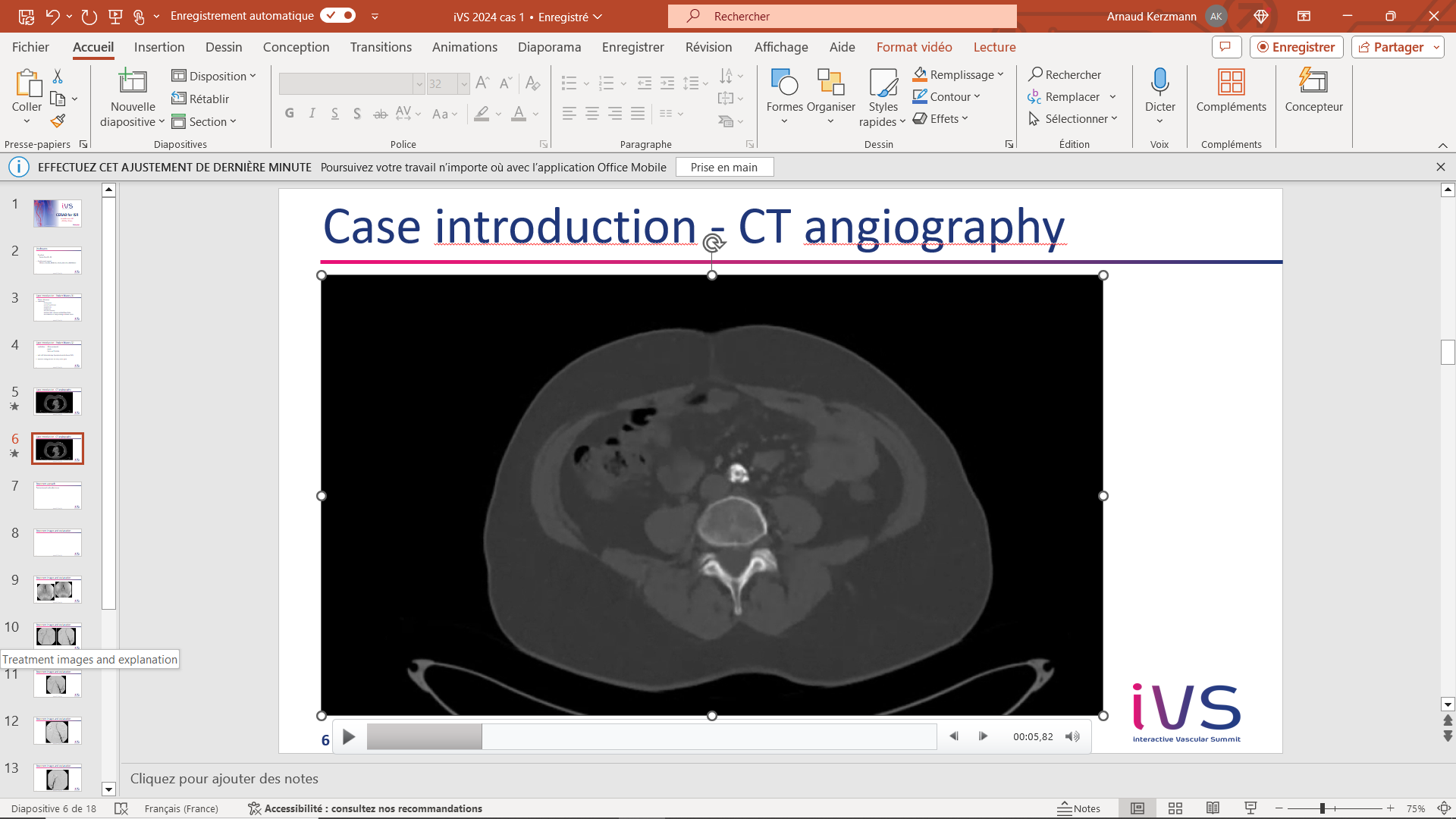 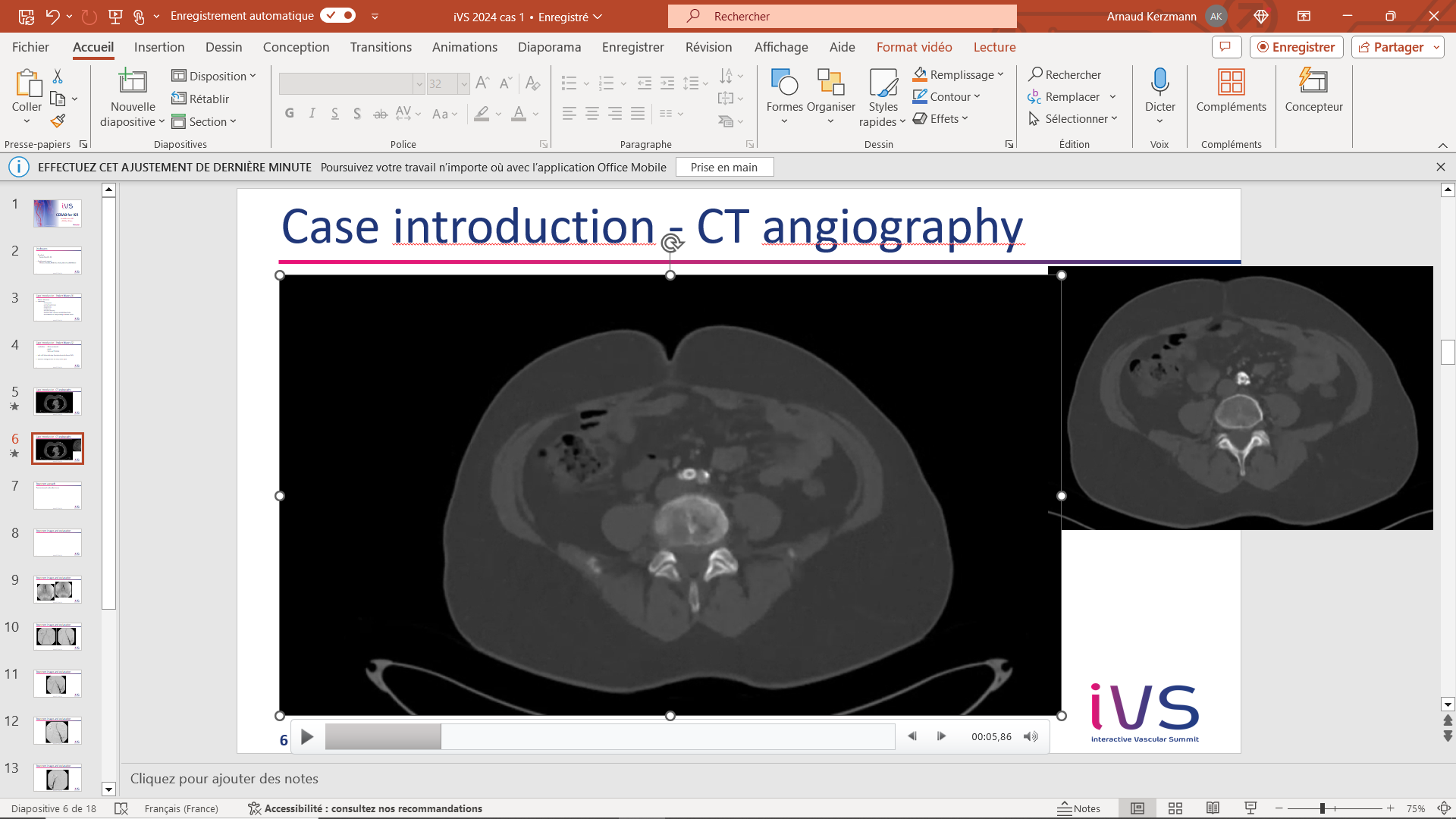 Treatment approach
CERAB
strategy:
		- spinal anesthesia		
		- 6 F and 7 F sheaths into the common femoral arteries
		- heparin 5000 IU
		- iCover™ 10 mm into the distal abdominal aorta, post-		   dilation with Oceanus™ 12 mm
		- iCover™ 6 or 7 mm into the both common iliac arteries
		- closure devices
Treatment images and explanation
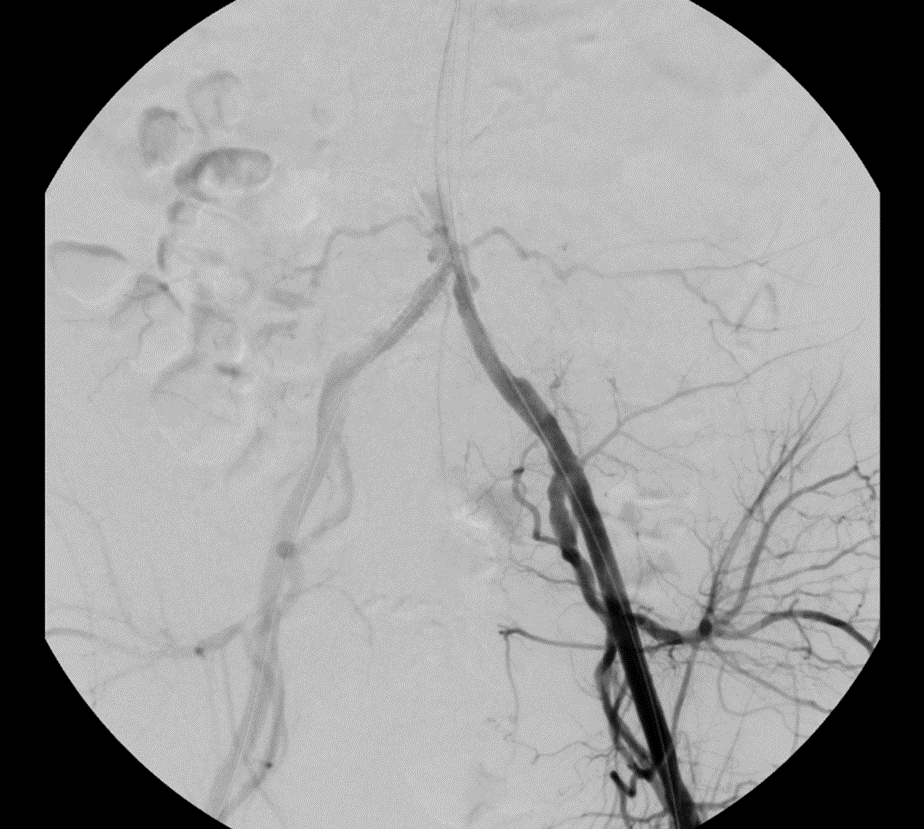 6 F sheath on the right side and 7 F sheath on the left side
pre-treatment angiographies
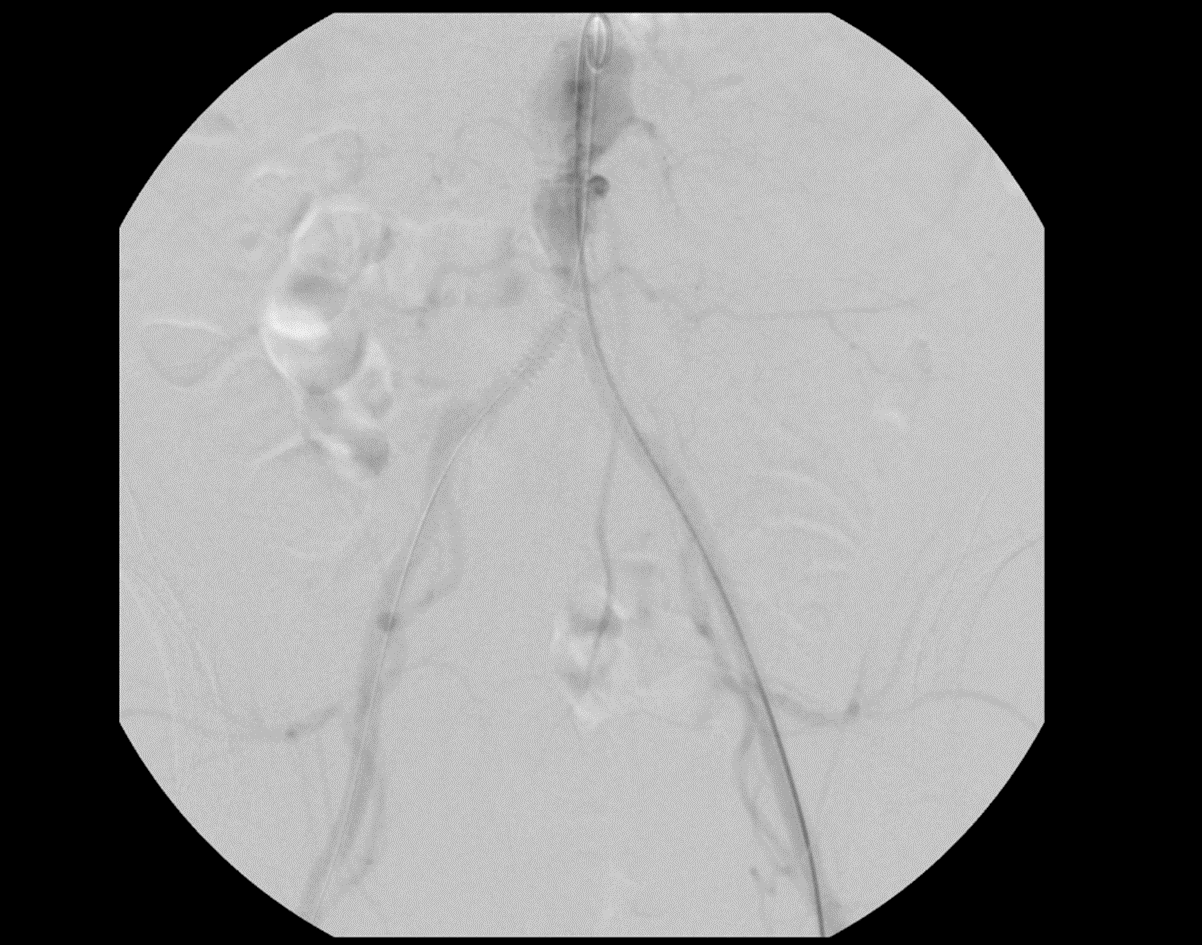 Treatment images and explanation
The Oceanus™12-40 mm balloon pushed the iCover™ 10-27 mm upper into the dilated aorta
iCover™ 7-57 mm into both common iliac arteries
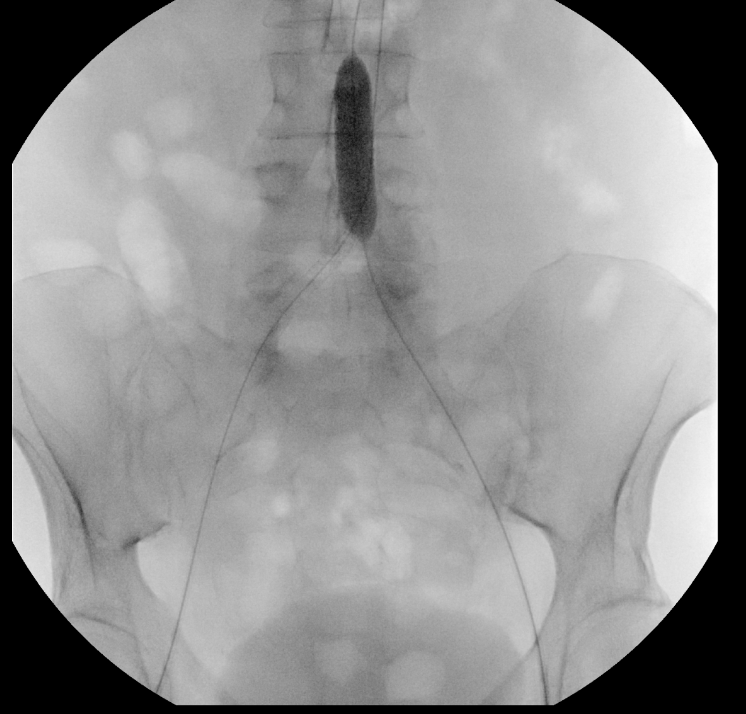 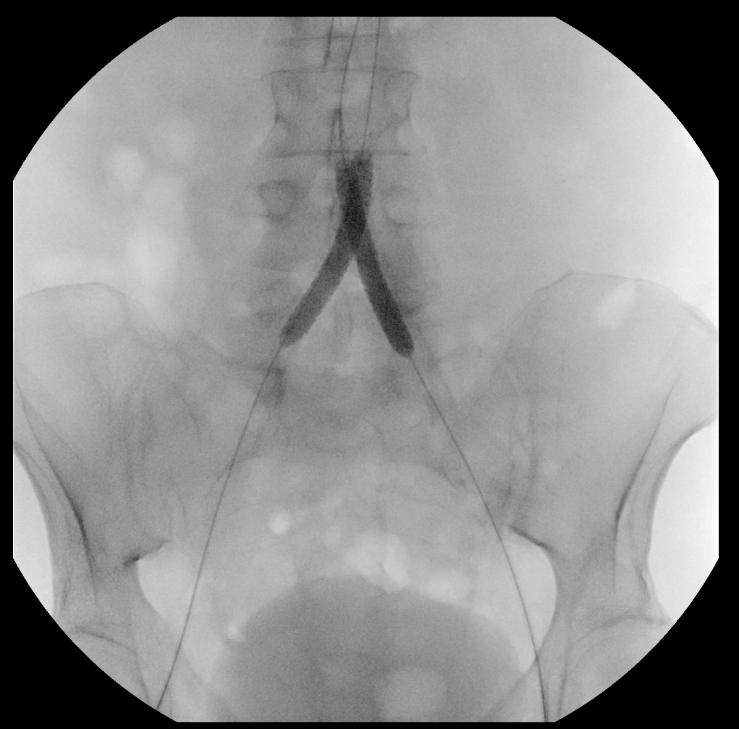 Treatment images and explanation
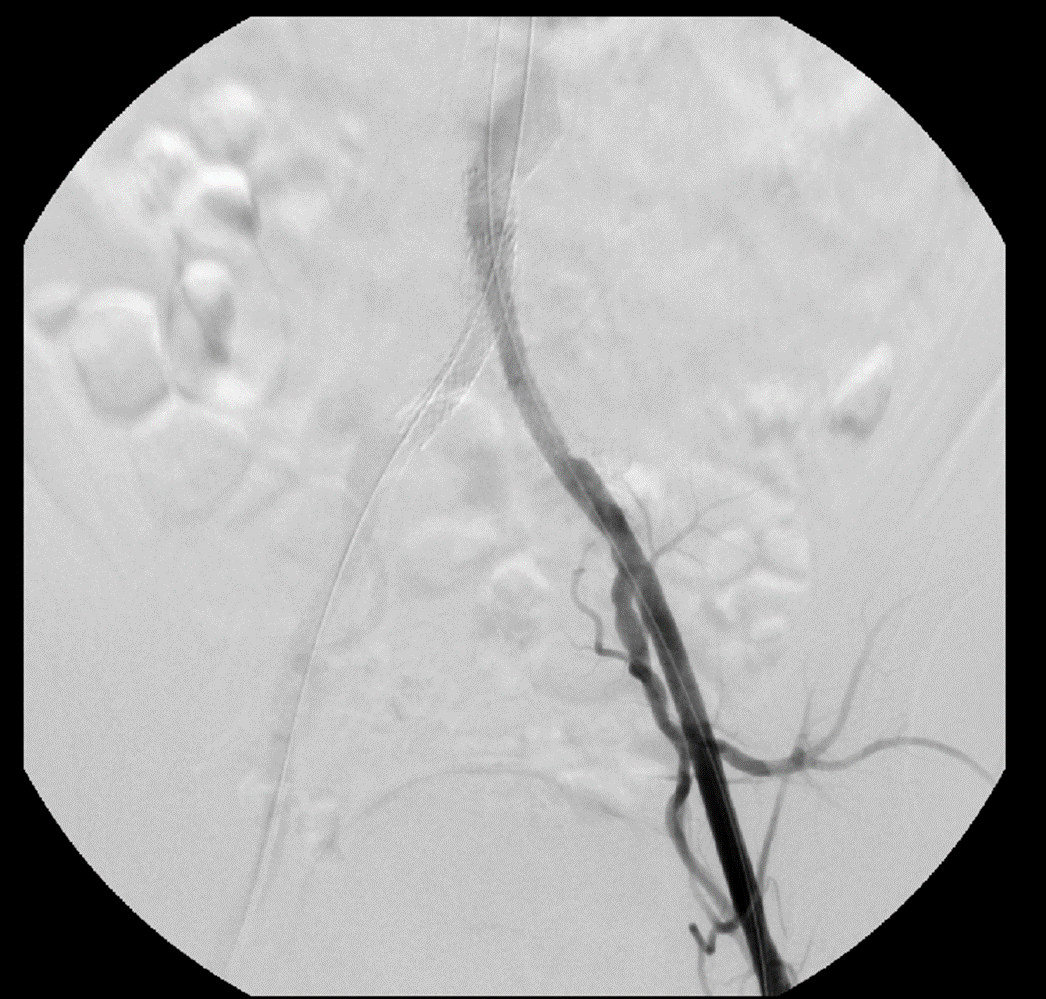 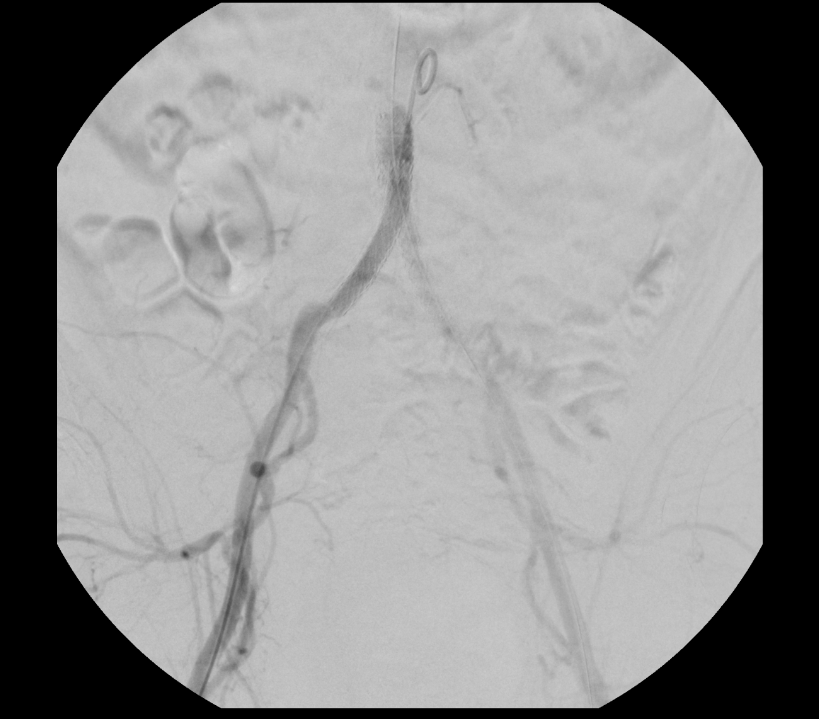 post-treatment angiog- raphies
Treatment images and explanation
no operative complication
 
discharge on the first post-operative day

improved walking ability, Rutherford stage 1

palpable pulses, ABI = 1 on both sides

after 7 months of follow-up, no recurrence, patient happy
Final images – after 7 months of follow-up
Conclusions
normal clinical examination doesn’t exclude PAD


A new generation covered stent may be deployed into the distal aorta, for example for CERAB, with safety and efficacy